Автоматизация «Центр стоматологической импланталогии»:
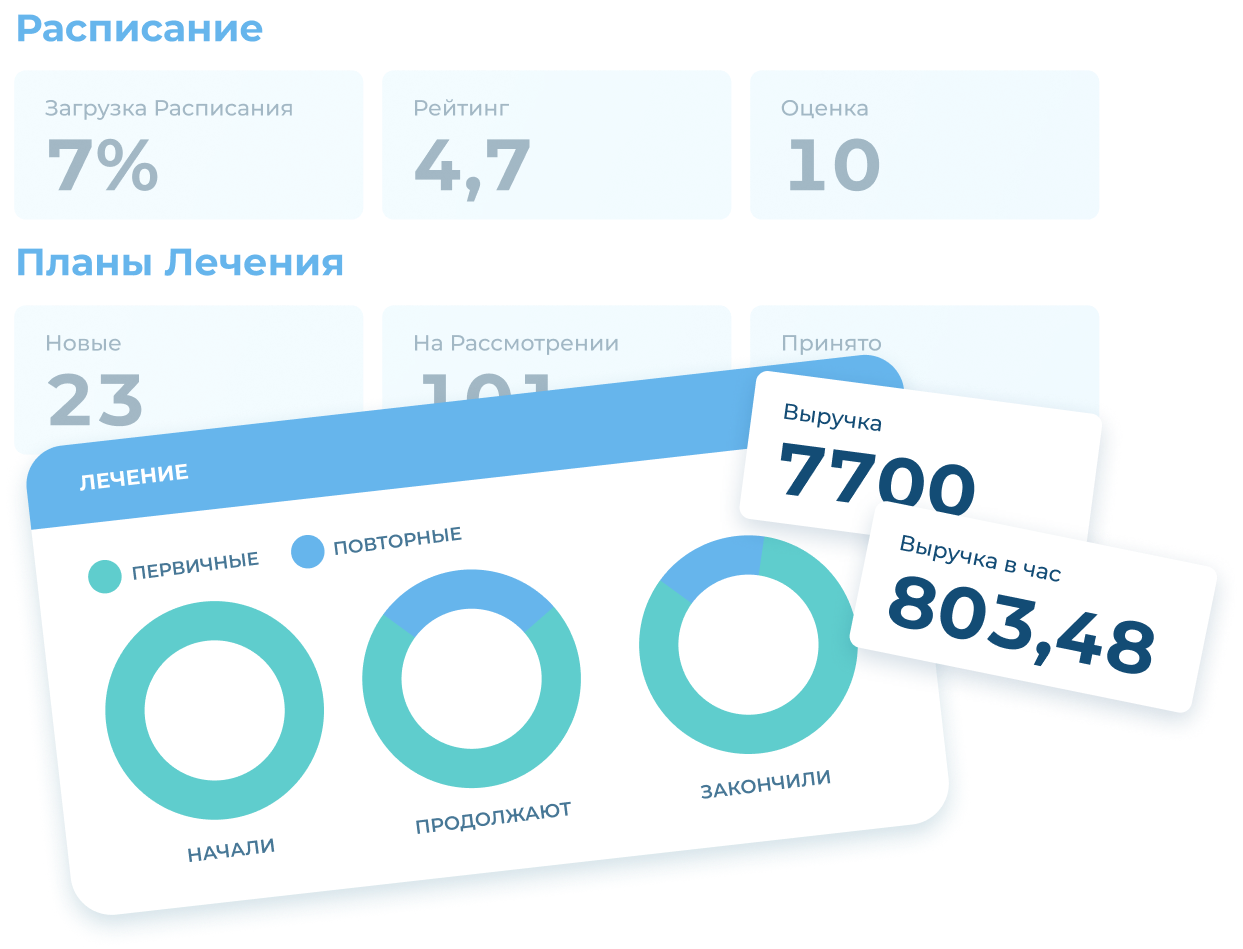 Повышение эффективности работы клиники, сокращение времени выполнения административных задач
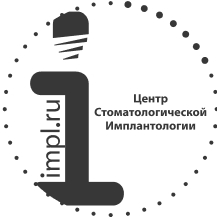 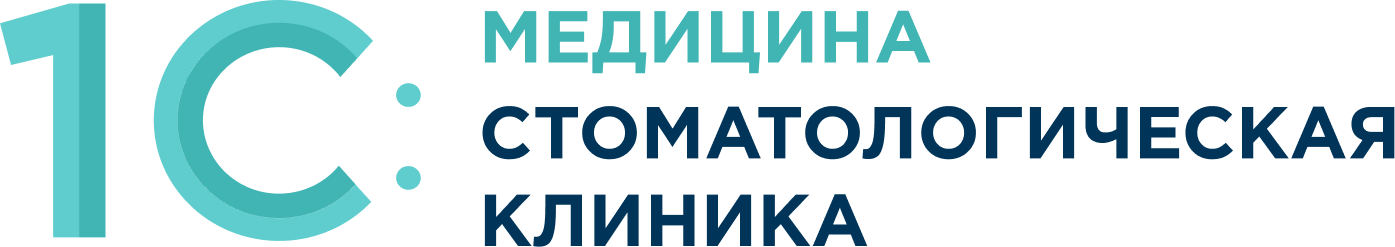 Цель - обеспечить плавный и эффективный переход на новое программное обеспечение, которое лучше удовлетворяет текущие и будущие потребности стоматологической клиники, улучшает качество обслуживания пациентов и оптимизирует внутренние процессы.

Задачи:
Переход на новый программный продукт с полным сохранением данных.
Перенос данных из программного обеспечения Инфодент в 1С:Медицина. Стоматологическая клиника.
Обеспечить интеграцию нового ПО с другими используемыми системами.
Организация учебных программ и материалов для сотрудников клиники, чтобы они могли быстро освоить новое программное обеспечение.
Система автоматизации 1С:Медицина. Стоматологическая клиника обеспечивает:
Медицинский блок
Административный блок
Модуль заботы(чат-бот)
Аналитика клиника
Регистратура
Учет финансов
Учет материалов и товаров
Маркетинг
Нам доверяют:
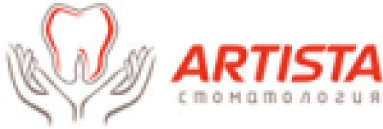 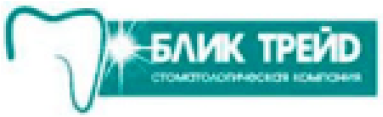 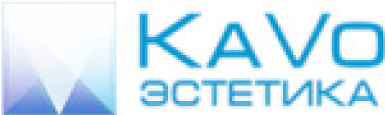 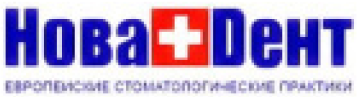 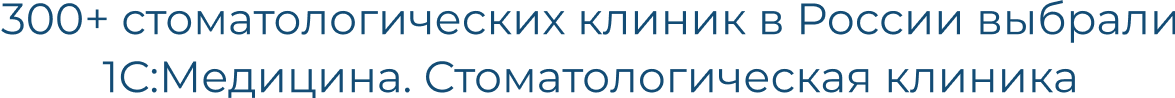